MATEMATIKA
5.10. – 9. 10. 2020

Anežka Peregrinová
Co už umím?
Umím provádět početní operace s přirozenými čísly (+ - * :).
Vím, které početní operace mají přednost a umím toto při počítání používat.
Umím rozlišit co je ČÍSLO a ČÍSLICE.
Umím porovnat daná čísla a uspořádat je.
Umím zaokrouhlit dané číslo a provést odhad.
Rekapitulace předchozích úkolů
Mám vypracované úlohy z PS ze stran 6 – 11, 13.
Každý den na hodině/doma spočítám 10 příkladů na násobilku.

Mám dokončený pracovní list (ze školy) na přirozená čísla a mám ho vložený ve svých deskách.
Mám dokreslenou úvodní stránku do mých matematických desek.
Název Matematika, jméno a obrázek
Desky jsme si rozdávali ve škole. Kdo je doma, dostane je až přijde do školy.
Co nás tento týden čeká?
Jaké pomůcky mám mít na hodinách?
Pracovní sešit
Zeleno-modrý sešit
Matematické desky
(někdo si nechával ve škole)
Malý modrý sešit na rozcvičky
(někdo si nechával ve škole)
Rýsovací pomůcky
Kružítko, pravítko s ryskou, ořezanou tužku nebo mikrotužku
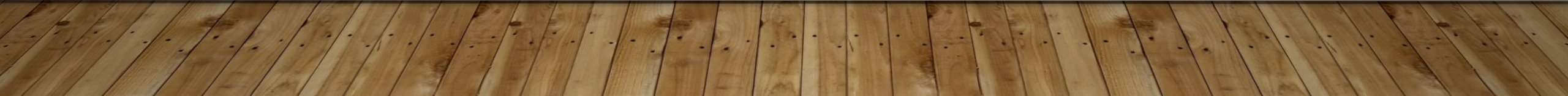 NADSTAVBA:soutěže a online aplikace
http://www.matematickaolympiada.cz/
Matematická olympiáda
Můžeš si vyzkoušet úlohy z olympiády.
Když se Ti úlohy zalíbí, zapoj se do soutěže.

Matematický korespondenční seminář Pikomat

Umíme matiku
Zábavná forma procvičování.

Matematika s nadhledem
Online procvičování probírané látky.
https://pikomat.mff.cuni.cz/
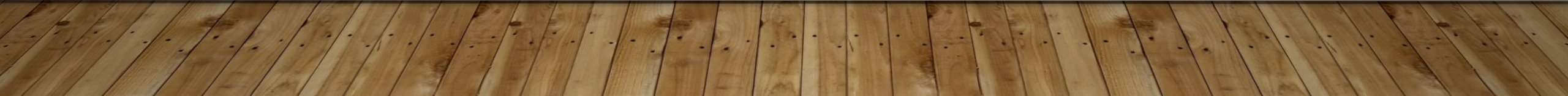